КЛУБ “АВТОМОБІЛІСТ”
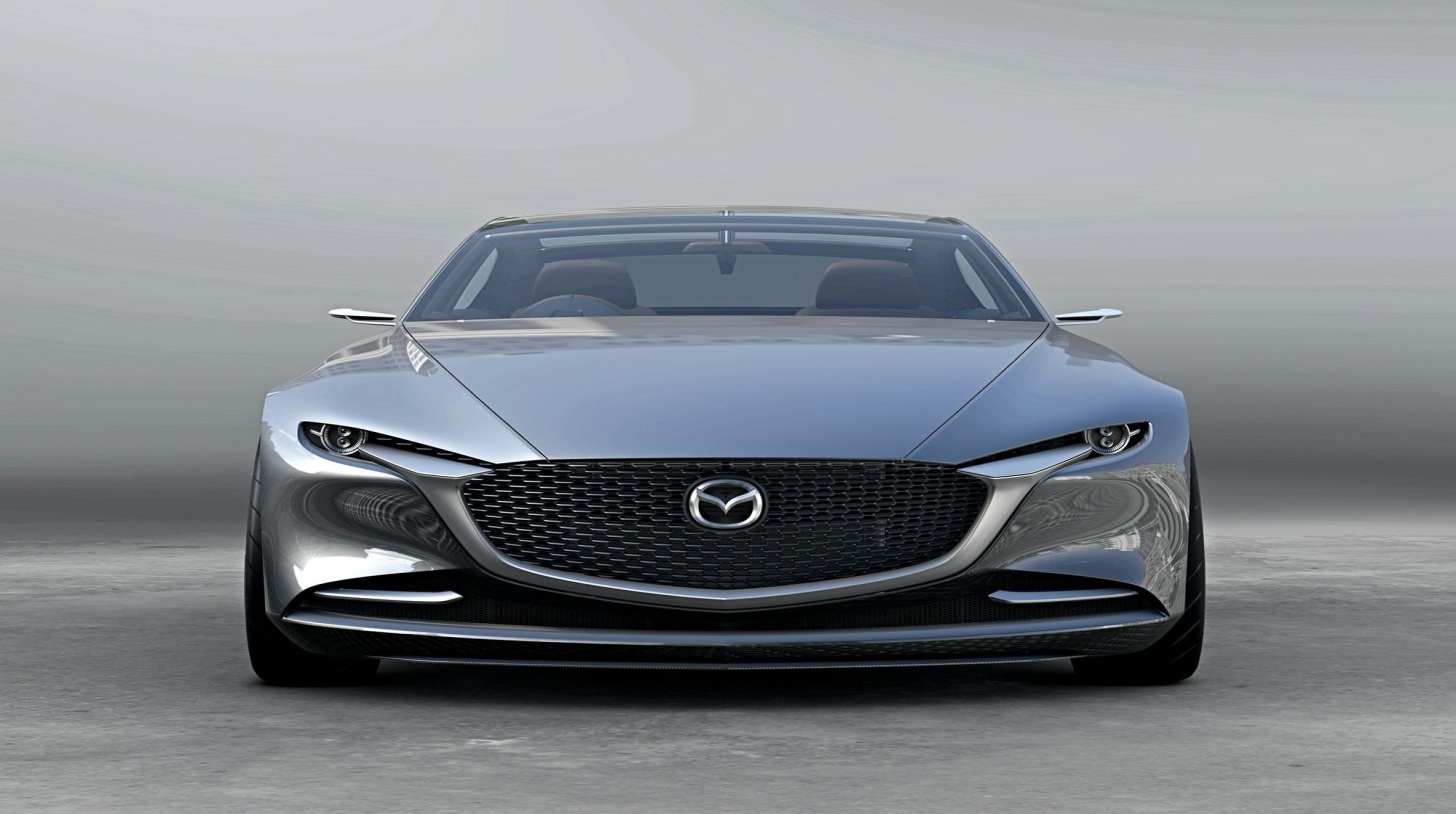 Керівник клубу:
Сорокін Олексій Максимович,
викладач технічних   дисциплін 
(amsorokin77@gmail.com)
 Ауд.158-5
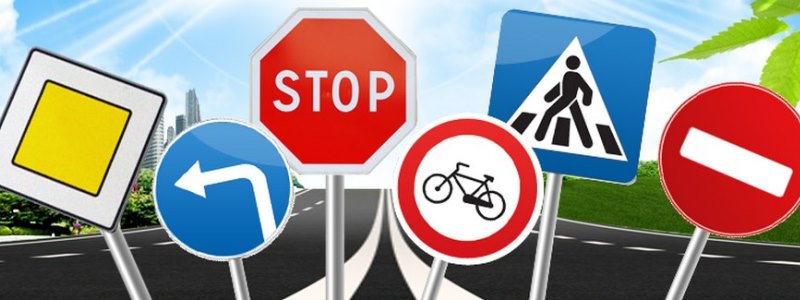 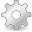 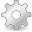 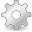 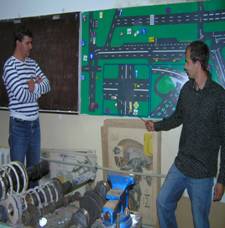 Учасники клубу «Автомобіліст» беруть участь у різних конкурсах, декадах спеціальностей «Автомобільний транспорт» та «Виробництво, сервісне обслуговування та експлуатація двигунів внутрішнього згорання».
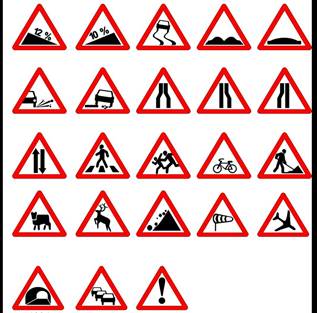 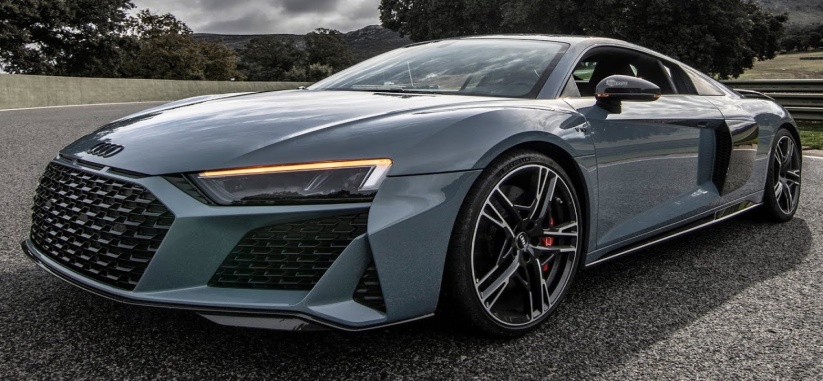 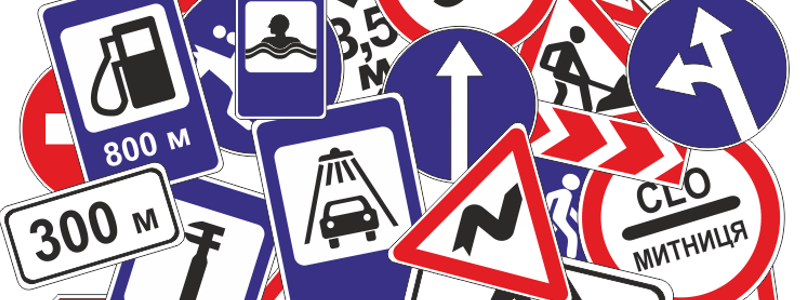 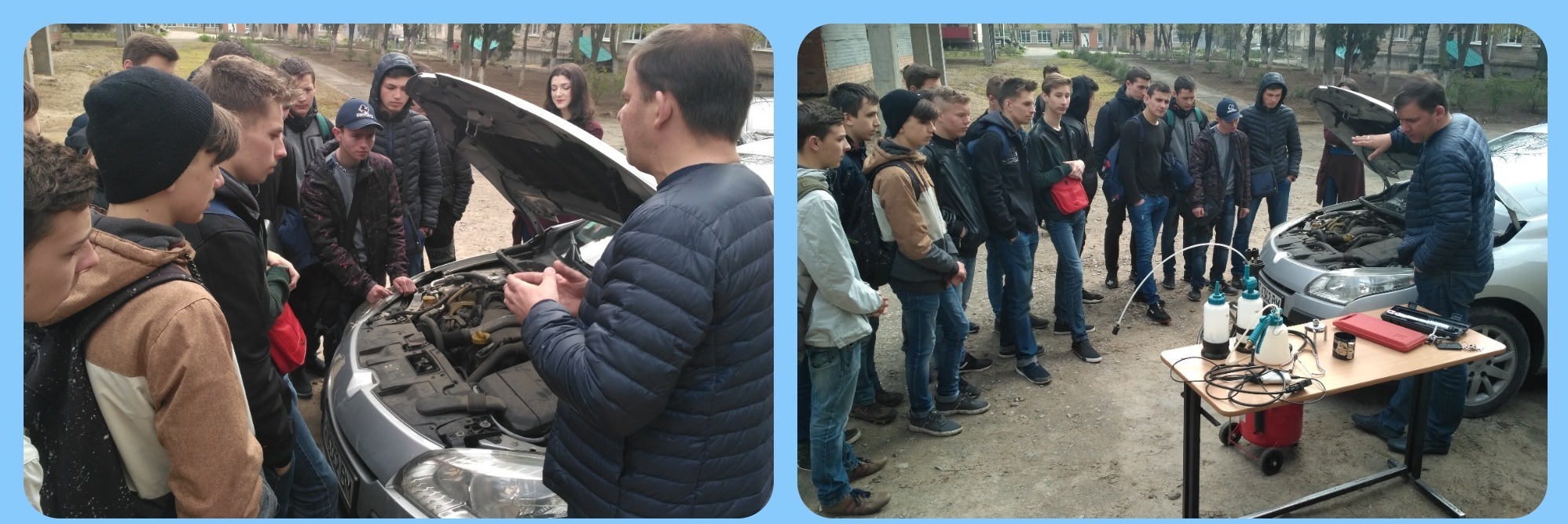 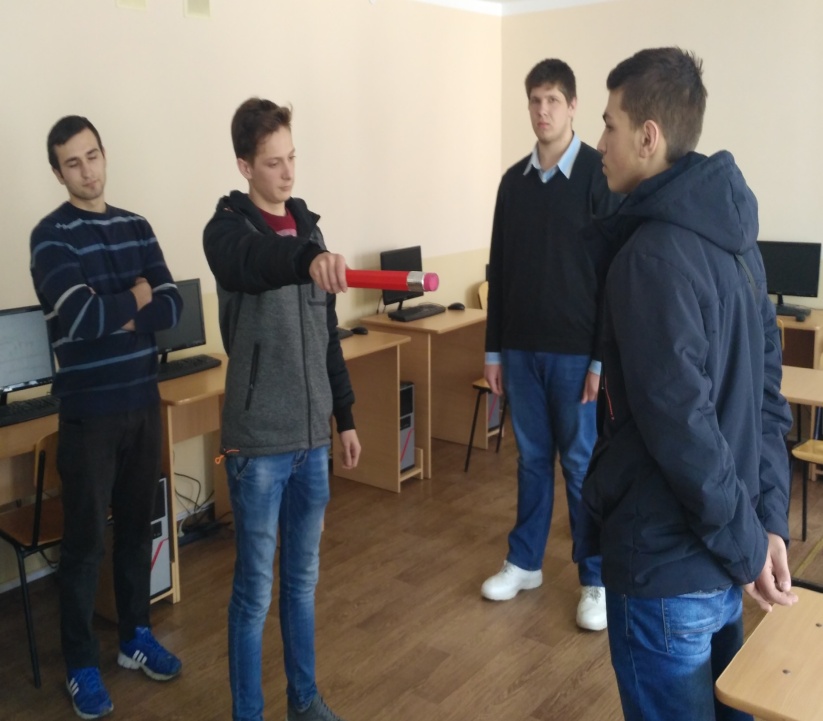 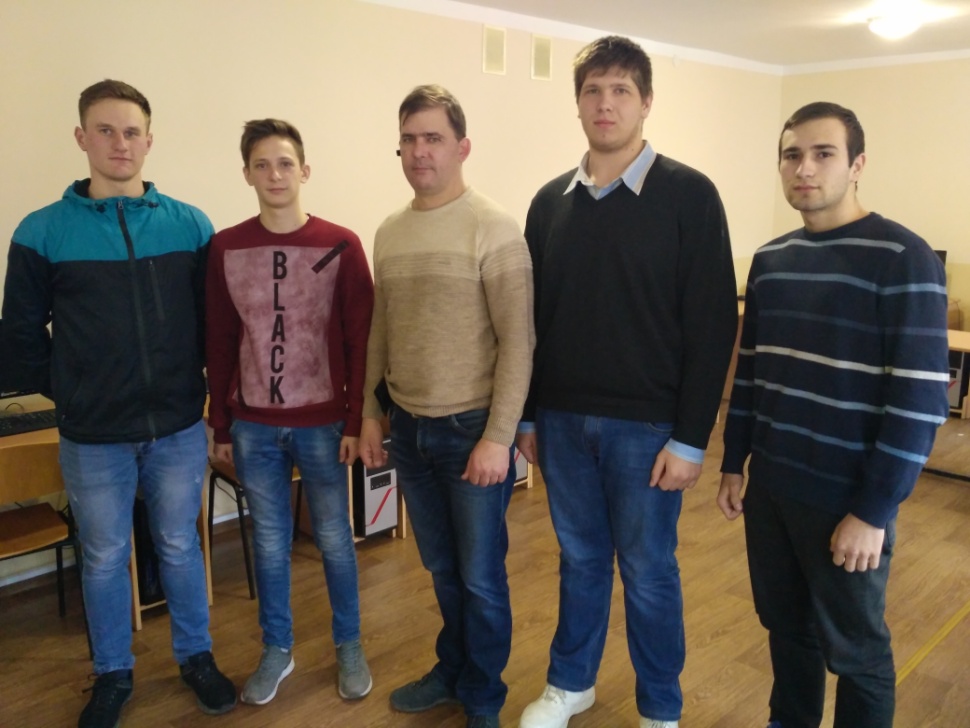 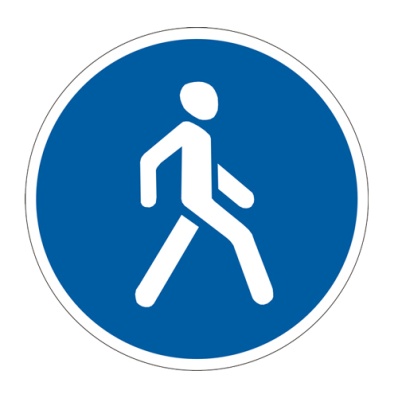 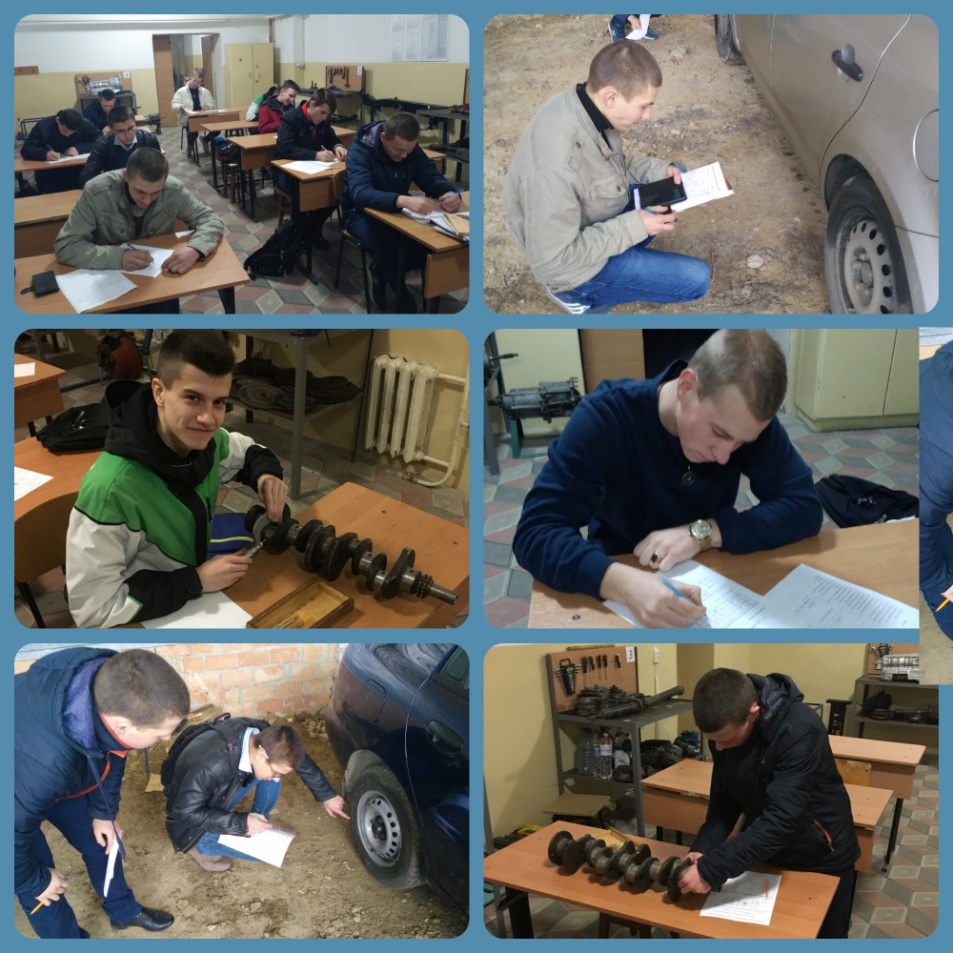 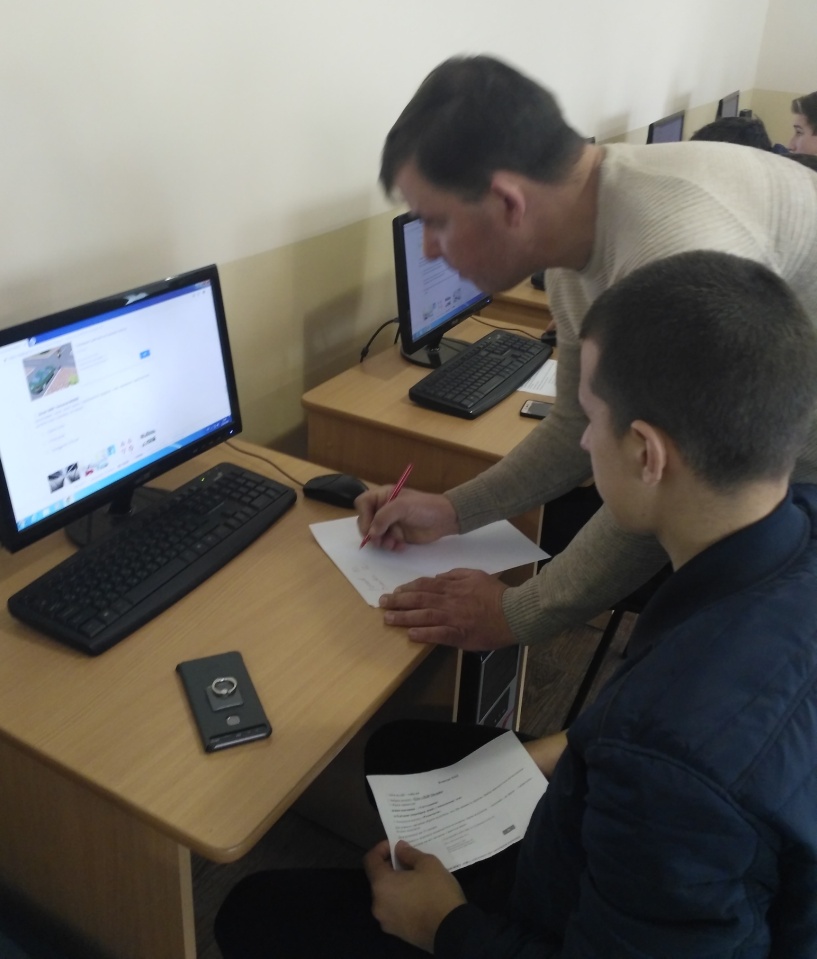 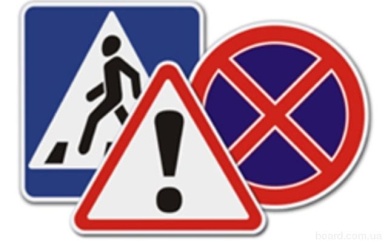 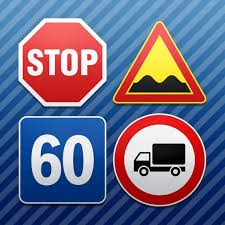